DEPARTMENT OF NUTRITION AND DIETETICSCOMMUNITY NUTRITIONIII B.Sc NUTRITION AND DIETETICSSUBJECT INCHARGE: A.VIDHYA
INFANT MORTALITY RATE AND ITS PREVENTION AND CONTROL MEASURES IN INDIA
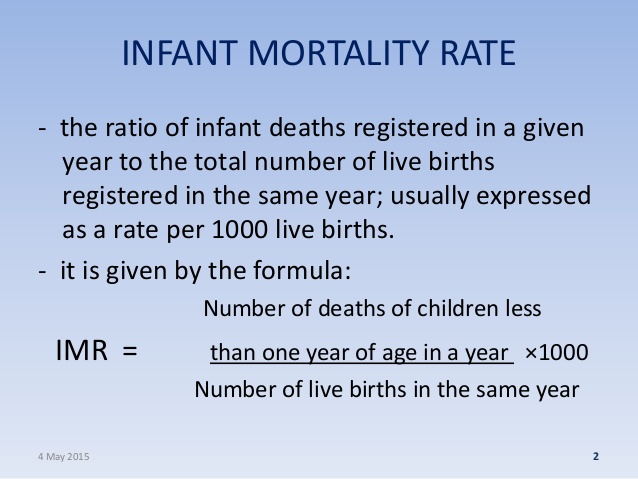 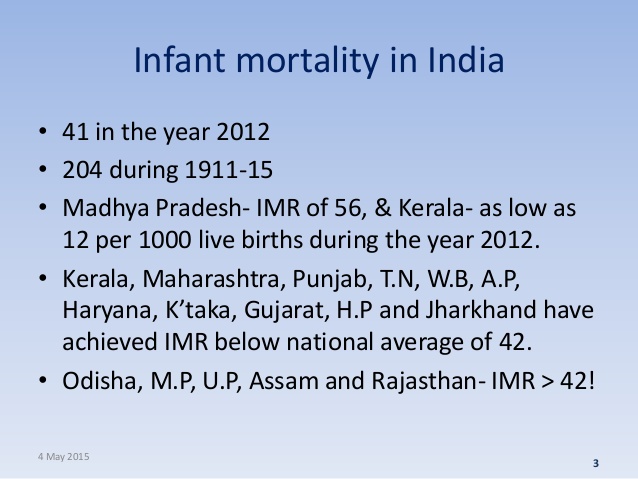 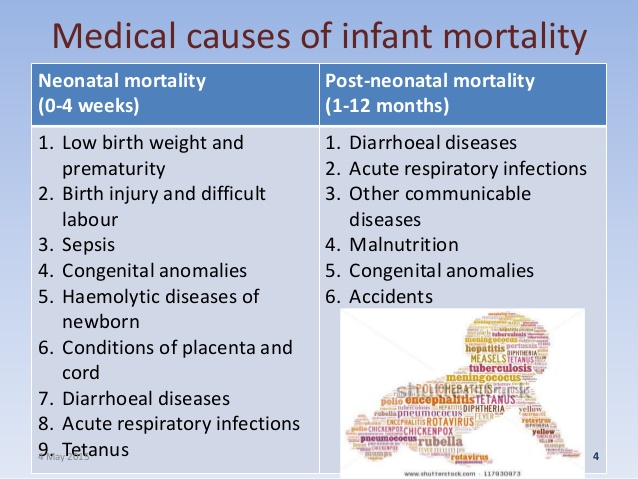 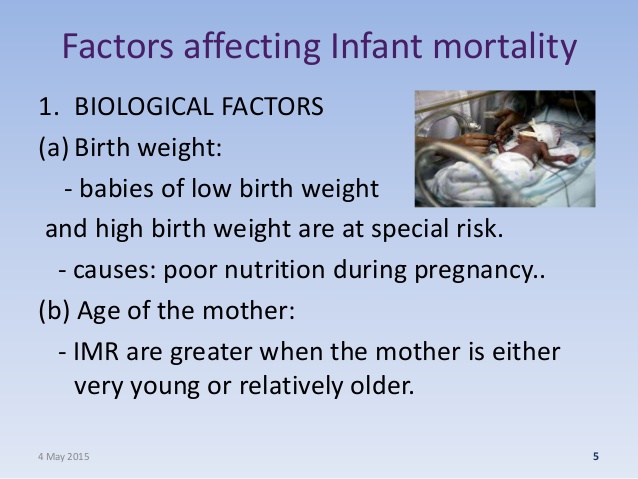 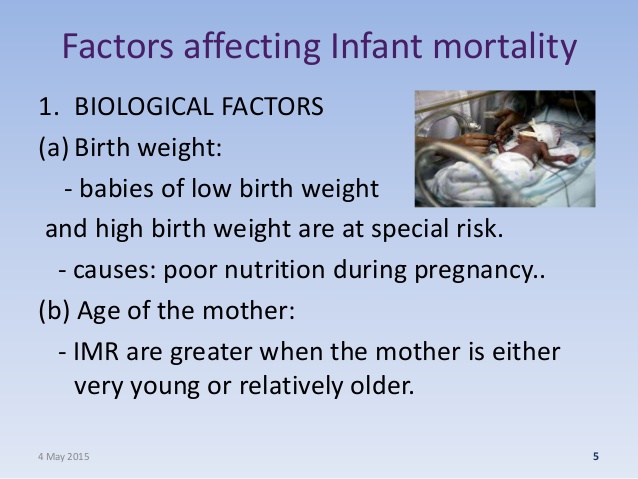 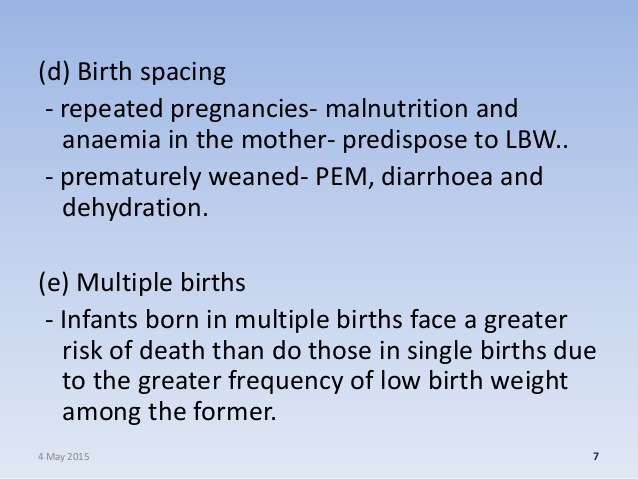 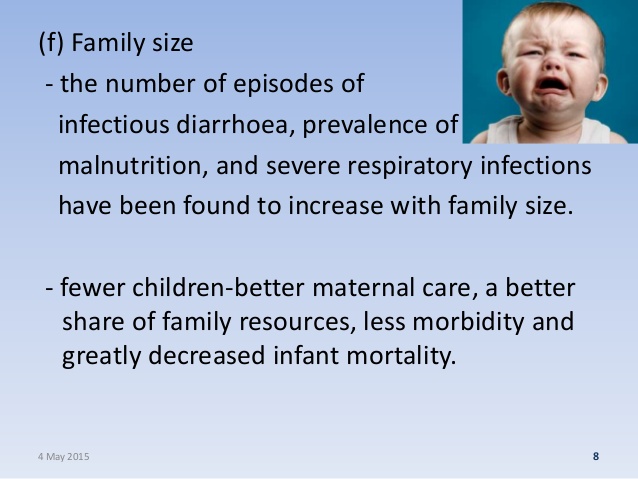 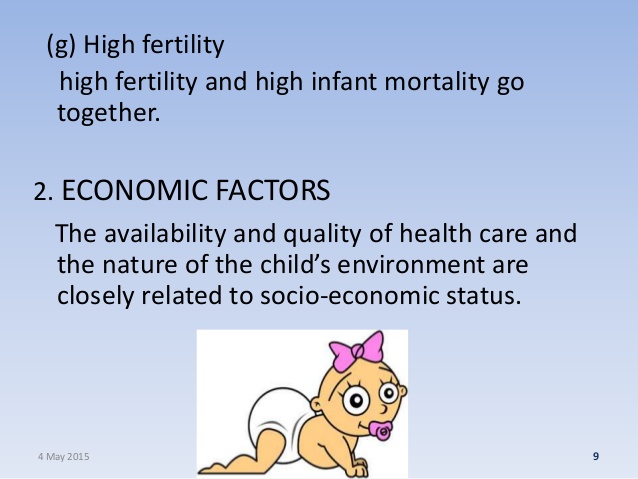 3. CULTURAL AND SOCIAL FACTORS (a)Breast feeding: Early weaning and bottle- fed infants living under poor hygienic conditions are more prone to die than the breast-fed infants living under similar conditions.
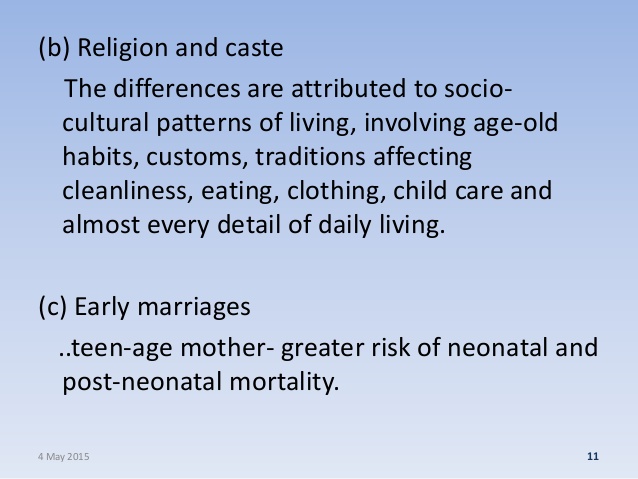 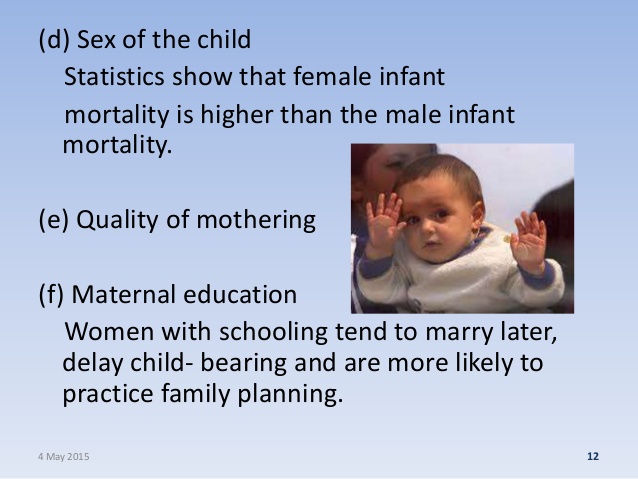 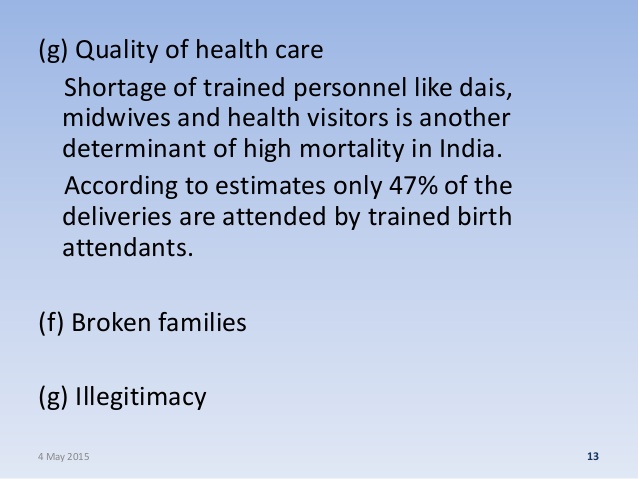 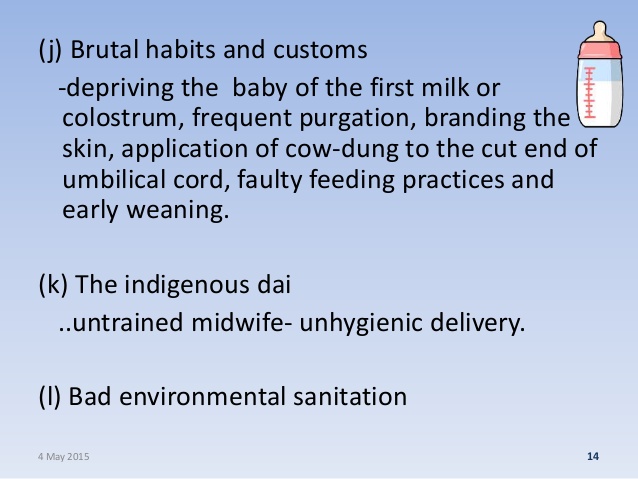 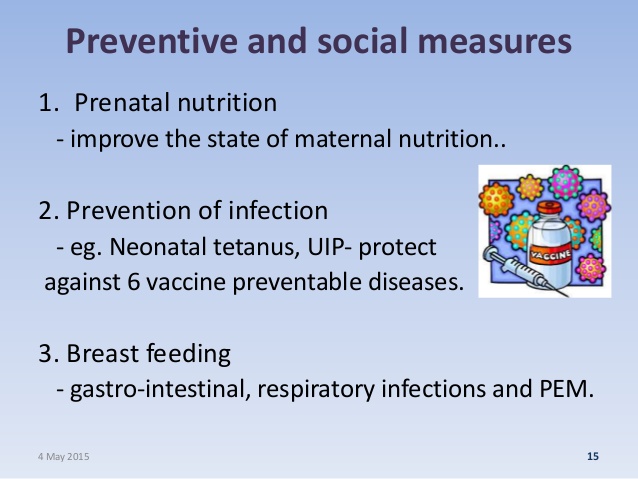 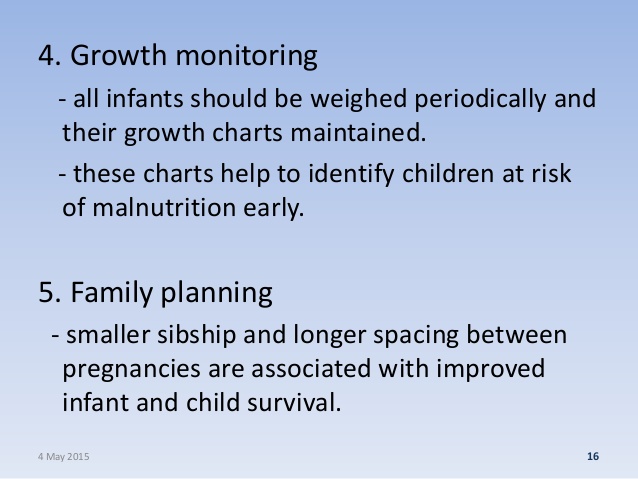 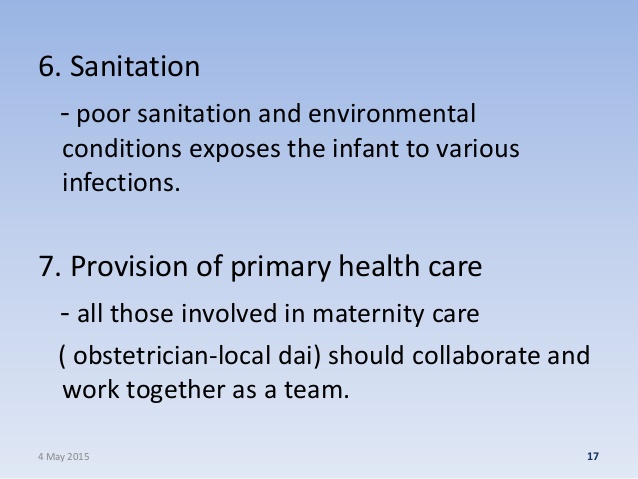 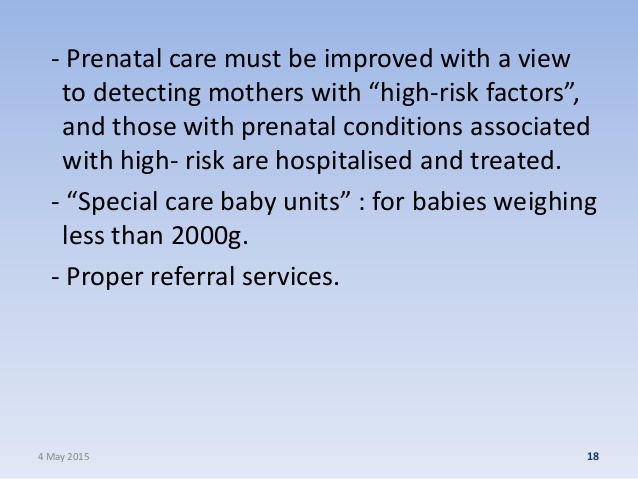 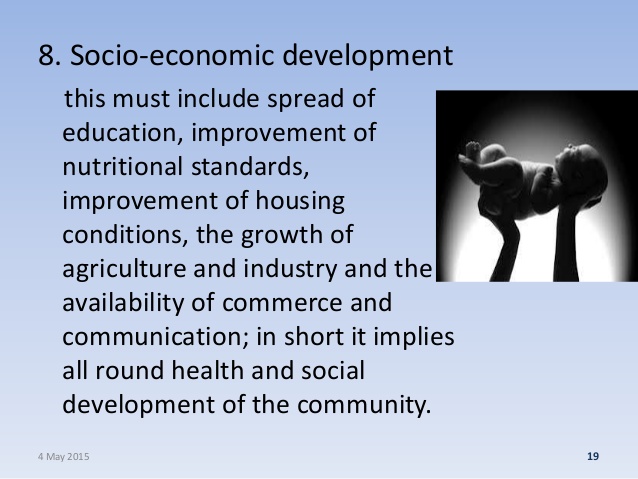 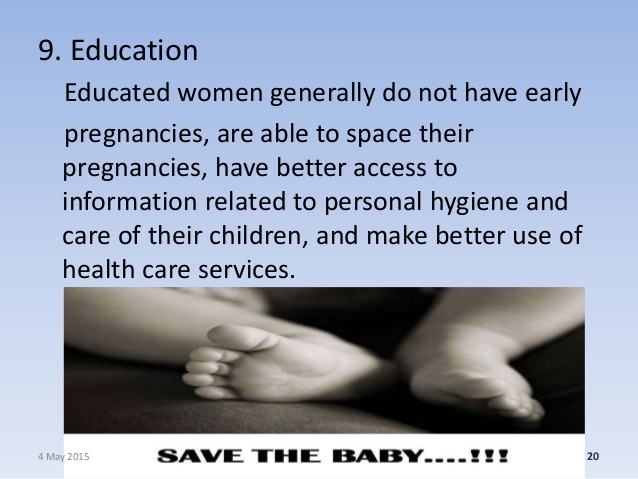